ΔΙΑΣΤΑΣΕΙΣ
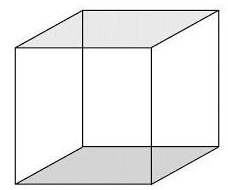 ύψος
πλάτος
μήκος
ΔΙΑΣΤΑΣΕΙΣ
Ένα σημείο
Ένα σημείο δεν έχει καθόλου  διαστάσεις
Γραμμές
Οι γραμμές έχουν μονό μια διάσταση το μήκος
ΔΙΑΣΤΑΣΕΙΣ
Επίπεδα  -  επιφάνειες
πλάτος
μήκος
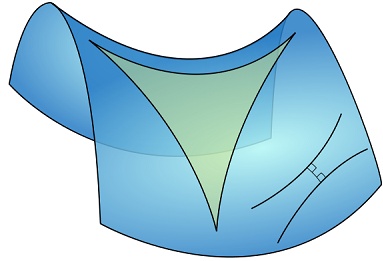 Οι επιφάνειες έχουν δύο διαστάσεις το  μήκος  και το πλάτος
Μονάδες μέτρησης εμβαδού
1 m2  = τετραγωνικό  μέτρο
1m
1 m2  =  είναι ο χώρος που «πιάνει»  ένα τετράγωνο που όλες οι πλευρές  του  είναι 1m (1 μέτρο)
1m
1m
*Το μέγεθος του 1 τετραγωνικού μέτρου, είναι πολύ μεγαλύτερο, από αυτό το τετράγωνο που φαίνεται στην εικόνα
1m
ΕΠΙΦΑΝΕΙΕΣ
Εμβαδόν είναι ο χώρος   που «πιάνει» …    μια επιφάνεια
Παράδειγμα
Το εμβαδόν ενός τετραγώνου είναι   25m2  (= 25 τετραγωνικά μέτρα)
ΕΠΙΦΑΝΕΙΕΣ
Ερώτηση
Τι σημαίνει ότι το εμβαδόν μιας επιφάνειας είναι 6m2;
Επιφάνεια  με εμβαδόν 6m2
Απάντηση
Σημαίνει ότι η επιφάνεια «πιάνει» τόσο χώρο όσο χώρο «πιάνουν»  6 τετράγωνα . Όπου το κάθε τετράγωνο έχει πλευρά με μήκος 1m.
1m
1m
1m
1m
ΕΠΙΦΑΝΕΙΕΣ
Ερώτηση
Τι σημαίνει ότι το εμβαδόν μιας επιφάνειας είναι 12m2;
Επιφάνεια  με εμβαδόν 12m2
Απάντηση
Σημαίνει ότι η επιφάνεια «πιάνει» τόσο χώρο όσο χώρο «πιάνουν»  12 τετράγωνα . Όπου το κάθε τετράγωνο έχει πλευρά με μήκος 1m.
ΟΓΚΟΣ
Ο όγκος  είναι ένας αριθμός που δείχνει πόσο χώρο «πιάνει»  ένα σώμα…
…το μπαλόνι  έχει περισσότερο  όγκο από την   ξύστρα
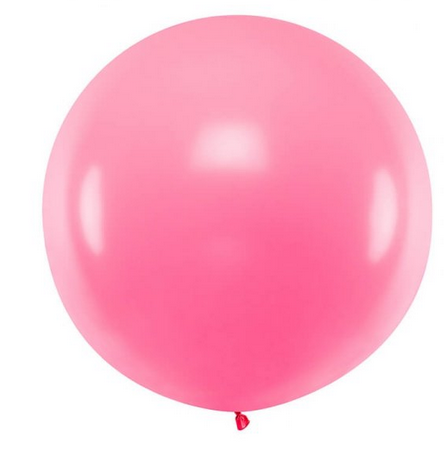 μπαλόνι
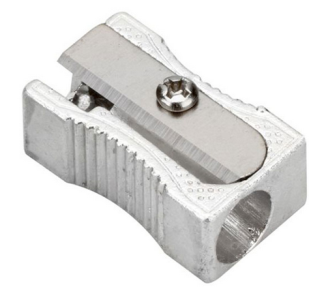 ξύστρα
ΟΓΚΟΣ
Μονάδες μέτρησης όγκου στερεών (3 διαστάσεις)
1 m3  = κυβικό  μέτρο
1 m3  = κυβικό  μέτρο  είναι ο χώρος που «πιάνει»  ένας  κύβος  που όλες  οι ακμές του είναι  1m (1μέτρο)
1m
1m
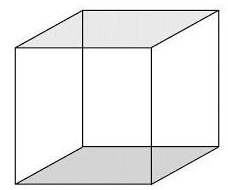 1m
1m
1m
1m
Όταν ασκείται δύναμη σε ένα  σώμα τότε :
. Μπορεί το σώμα που δέχεται την δύναμη να παραμορφωθεί:
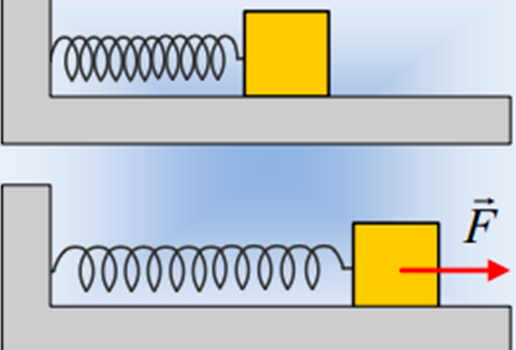 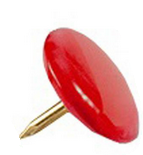 Εικόνα 2: Ένας κύλινδρος ασκεί μια δύναμη F πάνω στο  ξύλο. 
Έστω F = 50N
Εικόνα 1: Μία πινέζα ασκεί μια δύναμη F πάνω στο  ξύλο. Έστω F = 50N
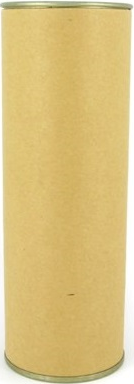 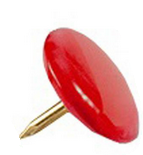 F = 50N
F=50N
ξύλο
ξύλο
Εικόνα 1
Εικόνα 2
πίεση
Που πιστεύετε ότι θα παραμορφωθεί  (τρυπήσει) πιο εύκολα το ξύλο;
  Με την πινέζα   ή  με το κύλινδρο;   
(και τα δύο ασκούν την ίδια δύναμη F = 50N, στο ξύλο)
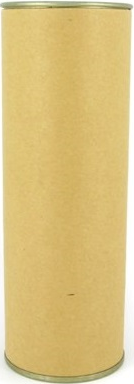 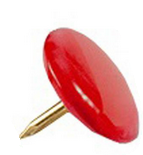 F
F
ξύλο
ξύλο
Εικόνα 1
Εικόνα 2
πίεση
Επιφάνεια (εμβαδόν) της  πινέζας που εφάπτεται (ακουμπάει)  στο ξύλο
Επιφάνεια (εμβαδόν) κυλίνδρου που εφάπτεται (ακουμπάει)  στο ξύλο
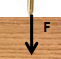 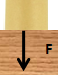 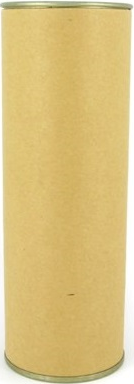 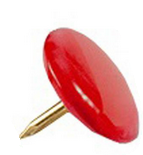 F
F
ξύλο
ξύλο
Εικόνα 1
Εικόνα 2
πίεση
Τελικά η πινέζα θα παραμορφώσει το ξύλο….γιατί η επιφάνεια επαφής της πινέζας  με το ξύλο  είναι πολύ……μικρή
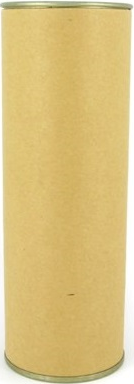 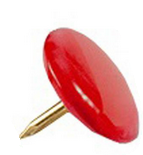 F
F
ξύλο
ξύλο
Εικόνα 1
Εικόνα 2
πίεση
Έτσι στην φυσική ορίζουμε  ένα  φυσικό μέγεθος  που λέγεται  πίεση….. …η πίεση μετρά τις παραμορφώσεις  σε ένα σώμα…..

η πίεση όπως είδαμε θα εξαρτάται  από την δύναμη  που ασκείται  στο σώμα  αλλά και από την κοινή επιφάνεια των δύο σωμάτων που είναι  σε επαφή…
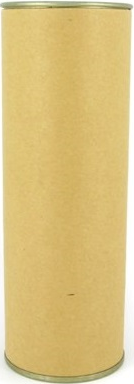 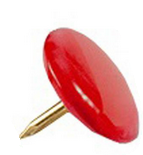 F
F
ξύλο
ξύλο
πίεση
Γενικά, η πίεση εμφανίζεται όταν δύο σώματα (στερεά, υγρά ή αέρια) βρίσκονται σε επαφή , και το ένα σώμα ασκεί δύναμη στο άλλο. Αυτή  η δύναμη (η κάθετη) μπορεί να παραμορφώσει το ένα σώμα……
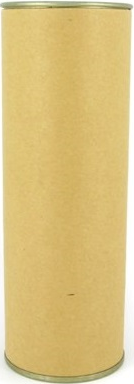 F
ξύλο
Διαφορές πίεσης –δύναμης
Η πίεση έχει μονάδες μέτρησης τα πασκάλ (Ρα), ενώ η δύναμη έχει μονάδες μέτρησης τα νιούτον (Ν)


Η πίεση είναι μονόμετρο μέγεθος, δεν έχει κατεύθυνση (διάνυσμα),  αντίθετα η δύναμη είναι διανυσματικό μέγεθος έχει και μέτρο και κατεύθυνση (διάνυσμα ).
πίεση
Τύπος – εξίσωση για την  πίεση:
Δύναμη που ασκείται κάθετα στην επιφάνεια επαφής
Πίεση  =
Εμβαδόν  επιφάνειας   επαφής
ή
F
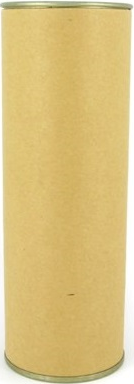 P =
κ
A
F
κ
ξύλο
πίεση
Τύπος – εξίσωση για την  πίεση:
πίεση
F
P =
κ
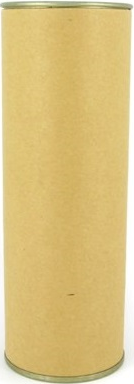 A
F
κ
ξύλο
πίεση
Δύναμη που ασκείται  κάθετα  στην επιφάνεια επαφής των δύο  σωμάτων (π.χ.  10 Ν)
F
P =
κ
Εμβαδόν  της επιφάνειας επαφής των δύο  σωμάτων (π.χ. 2m2 )
A
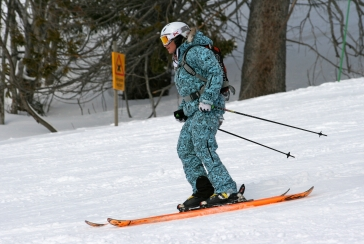 F
πίεση
Η μονάδα μέτρησης της πίεσης είναι:
Pα   = πασκάλ
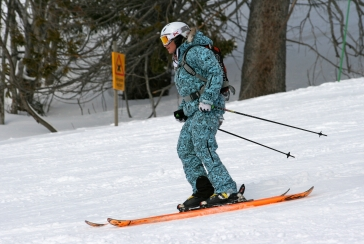 Παράδειγμα η πίεση που ασκούν τα χιονοπέδιλα της εικόνας στο χιόνι είναι 700Ρα  (=700 πασκάλ)
F
πίεση
F
κ
Σύμφωνα  με τον τύπο
P =
A
Το πασκάλ (Ρα) θα είναι:
F
κ
P =
A
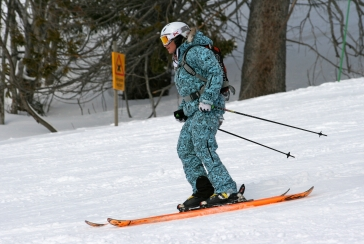 Ν
Pα =
m2
F
Διαφορές πίεσης –δύναμης
Η πίεση έχει μονάδες μέτρησης τα πασκάλ (Ρα), ενώ η δύναμη έχει μονάδες μέτρησης τα νιούτον (Ν)


Η πίεση είναι μονόμετρο μέγεθος, δεν έχει κατεύθυνση (διάνυσμα),  αντίθετα η δύναμη είναι διανυσματικό μέγεθος έχει και μέτρο και κατεύθυνση (διάνυσμα ).
πίεση
Η πίεση που ασκείται σε μια  επιφάνεια  γίνεται  μεγάλη  όταν :
Η δύναμη που ασκείται  στην  επιφάνεια είναι  μεγάλη.
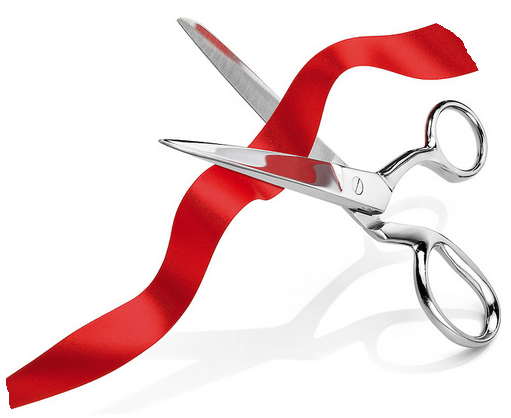 Το εμβαδόν της επιφάνειας στην οποία  ασκείται  η δύναμη είναι  μικρό.
F
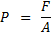 πίεση
Η πίεση που ασκείται σε μια  επιφάνεια  γίνεται  μικρή όταν :
Η δύναμη που ασκείται  στην  επιφάνεια είναι  μικρή.
Το εμβαδόν  της επιφάνειας στην οποία  ασκείται  η δύναμη είναι  μεγάλο.
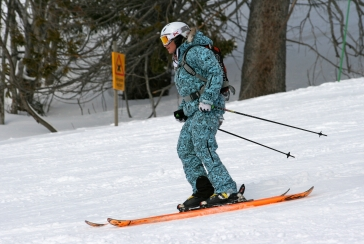 F